CS 220: Discrete Structures and their Applications
Strong induction, Recursive algorithms and induction
6.8 in zybooks
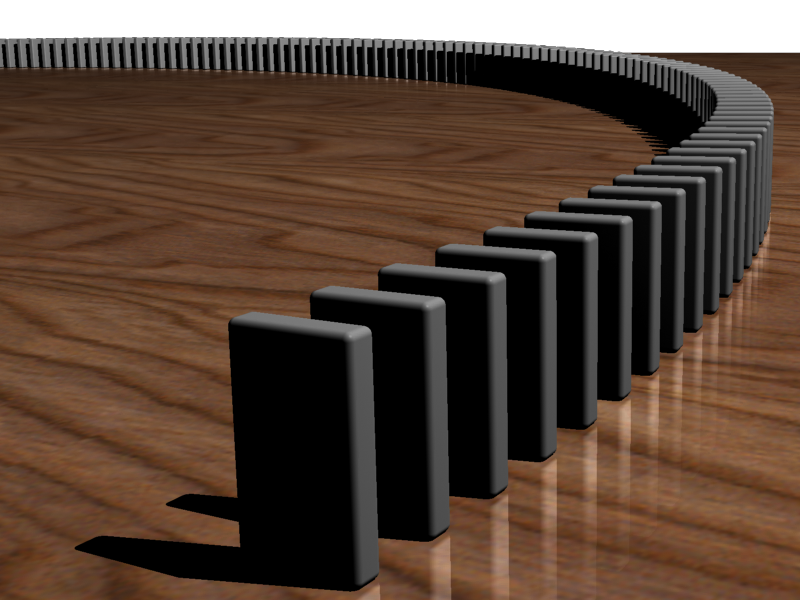 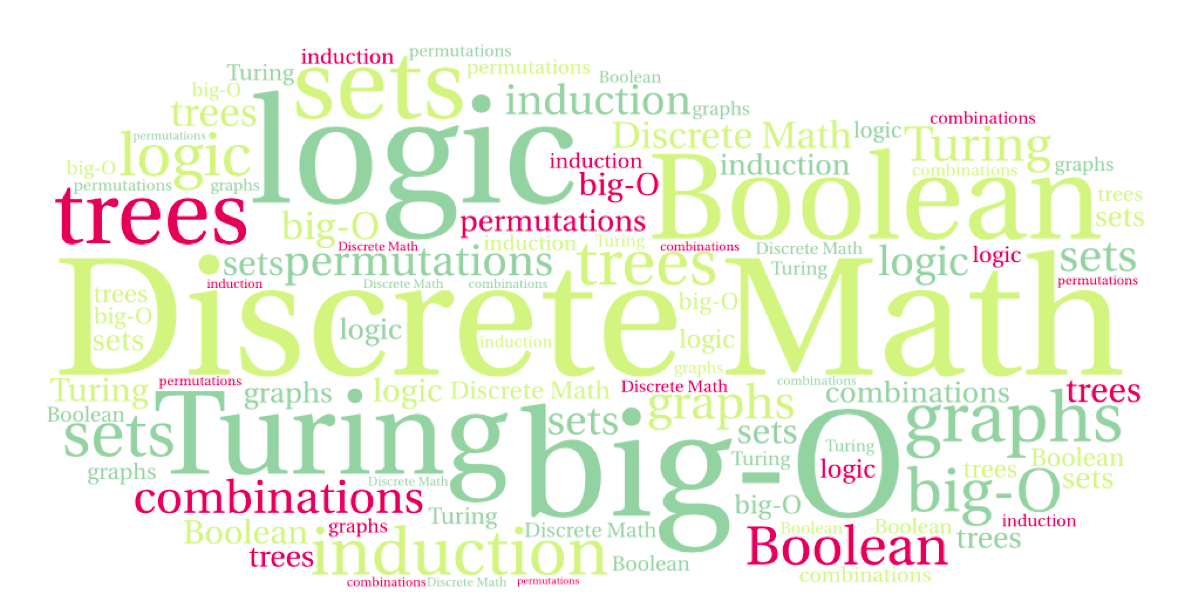 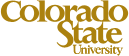 Strong induction
Induction:
P(1) is true.			
n N, P(n)  P(n + 1).	
Implies n N, P(n) 


Strong induction:
P(1) is true.			
n N, (P(1) ∧ P(2)∧…∧P(n))  P(n + 1).	
Implies n N, P(n)
Example
Prove that all natural numbers  2 can be represented as a product of primes.
Basis: n=2:  2 is a prime.
Example
Inductive step: show that n+1 can be represented as a product of primes.
If n+1 is a prime: It can be represented as a product of 1 prime, itself.
If n+1 is composite: Then, n + 1 = ab, for some a,b < n + 1.
Therefore, a = p1p2 . . . pk & b = q1q2 . . . ql, where the pis & qis are primes.
Represent n+1 = p1p2 . . . pkq1q2 . . . ql.
[Speaker Notes: Where did we use the IH?]
Induction and the well ordering principle
The well-ordering principle:
any non-empty subset of the non-negative integers has a smallest element.

Surprising fact:
Well-ordering implies the principle of mathematical induction


Smallest element: base
Next element: step
Induction and Recursion
Several of the inductive proofs we looked at lead to recursive algorithms:

The triomino tiling problem

Making postage using 3 and 5 cent stamps

Generating all subsets of a set recursively
E.g., all entries of a truth table with n variables

Induction is useful for designing and proving the correctness of recursive algorithms
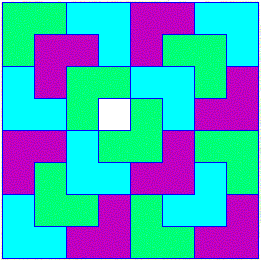 String reversal
Consider the following recursive algorithm for reversing a string:

reverse_string(s)
	if s is the empty string: 
		return s
	let c be the first character in s
	remove c from s
	s' = reverse_string(s)
	return the string s' with c added to the end
String reversal
Proof of correctness of reverse_string
reverse_string(s)
	if s is the empty string: 
		return s
	let c be the first character in s
	remove c from s
	s' = reverse_string(s)
	return the string s' with c added to the end

By induction on the length of the string

Base case:  If s has length 0 the algorithm returns s which is its own reverse.
String reversal
Proof of correctness of reverse_string
reverse_string(s)
	if s is the empty string: 
		return s
	let c be the first character in s
	remove c from s
	s' = reverse_string(s)
	return the string s' with c added to the end
Inductive step:  assume that reverse_string works correctly for strings of length k and show that for k+1
Let s be a string of length k + 1.  s = c1c2…ckck+1.
reverse_string makes a recursive call whose input is c2…ckck+1.
By the induction hypothesis it returns the inverse:  ck+1ck…c2
It then adds c1 at the end, returning ck+1ck…c2c1, which is the reverse of s
recursive power
def pow(x, n):
    #precondition: x and n are positive integers
    if (n == 0):
       return 1
    else :
       return x * pow(x, n-1)
    }
}
recursive power
def pow(x, n):
    #precondition: x and n are positive integers
    if (n == 0):
       return 1
    else :
       return x * pow(x, n-1)

Claim:  the algorithm correctly computes xn.
Proof:  By induction on n
Basis step:  n = 0:  it correctly returns 1
Inductive step:  assume that for n the algorithm correctly returns xn.
Then for n+1 it returns x xn = xn+1.
Egyptian Exponentiation
In PA3 you are implementing an iterative exponentiation algorithm, based on the following recursive definition:
 def pow(x, n):
    #precondition: x and n are positive integers
    if n == 0:
       return 1
    else if not (n/2 == n//2):
       return x * pow(x**2, n//2)
    else:
       return pow(x**2, n//2)

Does linear induction work for this algorithm?  Why (not) ?
What do we need?